7. Bölüm:İşletmenin Yeri
Bu hafta neler öğreneceğiz?
Kuruluş Yerinin Önemi
Kuruluş Yeri Seçiminde Önemli Faktörler
Kuruluş Yeri Seçim Yöntemleri
OSB’ler ve Sanayi Siteleri
İşletme Kuruluş Yerinin Önemi
Uygun Olmayan bir yerde kurulan işletme, faaliyete geçtikten sonra maliyet giderleri veya personel temini gibi pek çok sorun ile karşılaşabilir. Bu nedenle İşletme daha kuruluş aşamasında iken, yeri belirlenmeli ve fizibilitesi yapılmalıdır.
Bir işletme için en uygun kuruluş yeri genel olarak, maliyetlerini en azda tutabileceği yerdir.
Kuruluş Yerinin Seçimini etkileyen Faktörler
Pazara Yakınlık
Hammadde, enerji, iklim, su
İşgücü
Taşıma
Devlet teşvikleri ve sınırlamalar
Diğer faktörler / Kültürel ve Sosyal Faktörler
Kuruluş Yerinin Seçimi Yöntemleri
Kuruluş yeri seçimi, ölçülebilir maliyet unsurları ile uzun vadeli ve görünmeyen maliyet unsurlarının toplamını minimum kılan çözüm şeklinin bulunmasıdır. 
Faktör karşılaştırması, puanlama, maliyet karşılaştırma, kârlılık karşılaştırma başlıca seçim yöntemleridir.
OSB ve Sanayi Siteleri
Kentleşme ve kalkınma gibi ana politikalar çerçevesinde, şehrin belirli bir bölgesi sanayi bölgesi ve sanayi sitesi olarak ayrılır. 
Bu bölgeler, teşvikler ile yatırıma cazip hale getirilir. 
Organize sanayi bölgelerinde (OSB) kapsamlı bir plan doğrultusunda yol, elektrik su doğalgaz kanalizasyon gibi altyapı tesisleri kurulur. Ayrıca şehir içinn çevre sorunu yaratmayacak, istihdamı artıraka bazı tedbirler de alınarak bu bölgeler müteşebbislere açılır.
Teşekkürler 
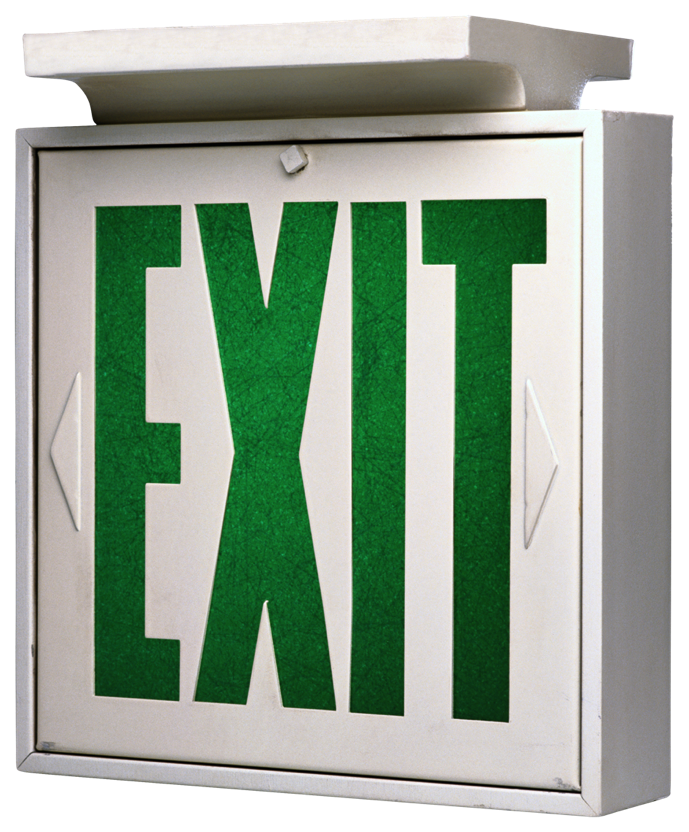